Welcome
Welcome to the 2022 online Surface Workshop – we will start on time

Meanwhile, un-mute your microphone, turn your camera on and say hello to the rest of the group

If you have any problems please call, text, or Email  the course facilitator, (insert name)  at 555.555.1212 or email@isp.com

If you lose connectivity during the session, we suggest you restart your computer before re-entering the session
[Speaker Notes: For online presentations, use this slide as the “waiting” screen as members “sign in.”

Enter your specific information (name, phone number and email) in the third bullet

If this is done in a classroom setting you can skip this slide.]
2022 Surface Operations Workshop
Surface Division
National Response Directorate
Welcome
What this workshop provides:
Policy Review
Safety Enhancements 
This Workshop is NOT a replacement for TCT
DO NOT REMOVE INFORMATION from this presentation – you can add local information as appropriate
Response Division - Surface Workshop
3
[Speaker Notes: DSOs-OP may make District / AOR specific changes as appropriate. Please provide the DVC-RS with your revised slide deck for archival purposes.]
Ground Rules
This workshop should be interactive, not
all lecture
Ask questions
Answer questions
Share experiences (keep between the buoys)
Share insights

Participate   ~    Participate   ~   Participate
Response Division - Surface Workshop
4
[Speaker Notes: Instructors are reminded to manage the presentation to ensure that all attendees remain engaged, and that the presentation keeps, as closely as possible to the advertised time frame.]
Risk Management (TCT/RM)
Complete the online “Introduction to Risk Management” training course 100202 (one time)

Attend “Annual Risk Management TCT Refresher”, yearly

Risk Management is more than filling out a form and more than just a process, it is a mindset which continually considers risks and rewards

Risk Management 
 is a 
CULTURE OF SAFETY!
Response Division - Surface Workshop
5
[Speaker Notes: While training is identified as “annual” members may have 15 months to accomplish their refreshers]
Risk Management (TCT/RM) – cont.
Coast Guard Auxiliary operations are inherently complex, dynamic, potentially dangerous, and involve the acceptance of some level of risk

Risk MUST be continuously evaluated throughout every phase of the mission, not just at the initial briefing, and reported to the Order Issuing Authority (OIA) when appropriate
Response Division - Surface Workshop
6
[Speaker Notes: All risk profile changes shall be reported to the OIA immediately, subject to the safe operation during the increased risk]
Risk Management (TCT/RM) – cont.
Using the PEACE and STAAR models, the entire crew needs to take steps to mitigate the risks by:
Asking for help
Modifying plans
Continually reassessing and modifying plans as appropriate 
Verify the operational status of all equipment
Response Division - Surface Workshop
7
[Speaker Notes: You can never eliminate all risk, but you can always take steps to reduce risk

The PEACE model is used to identify risk

Planning
Event Complexity
Assets
Communication and Supervision
Environment

The STAAR model helps identify mitigation options 

Spread out
Transfer
Avoid
Accept
Reduce

Discussion  Point , probe for input.  Some item could include 
When you should reassess or modify your GAR
Start of mission 
Change of  conditions (weather, time)
Change in physical condition of crew
Change in mission 
Mechanical problems
Communication issues]
Mission Risk
Everyone on board should evaluate the risks
Do we have the right facility for the mission?
Is the weather within safety limits, now and forecast throughout the mission?
Do we have the correct mix of crew/experience for the mission?
Does the entire crew clearly understand our tasking?
Am I ready and capable for this mission?
Is the rest of the crew ready and capable for the mission?
Response Division - Surface Workshop
8
[Speaker Notes: Discussion - Remind everyone that anyone may question the risk associated with a mission (or phase of) and op-out if they are uncomfortable. If the person is a required crew member, then the mission must be cancelled.  The crew should discuss the persons concerns and act accordingly. Ultimately the Coxswain has the responsibility for the safety and success of the mission and the final decision is his/hers – respecting the rights for crew to opt out. Everyone on board must continually assess their own physical condition and their fellow crew members.]
Safety is ALWAYS 1st Priority
Remember:
 safety of the crew, 
the public, and the vessel are more important than the mission
Response Division - Surface Workshop
9
[Speaker Notes: Please emphasize that safety is the top priority, and if the environment or other factors increase the rise. Reassess the risk, using GAR 2.0, to determine what should be done to reduce the risk to an appropriate level. This includes aborting the mission, if necessary.]
Training for Safety and Proficiency
Keys to Achieving Safety and Proficiency

Training/Crew Qualifications
Striving for excellence must be a part of our culture
Train for proficiency - because your entire crew wants to be better
Train for safety
Not just to “qualify” or “re-qualify” 
Always strive to exceed the minimum
Response Division - Surface Workshop
10
[Speaker Notes: Consider every mission a training mission and learn from it. Instructors should STRONGLY encourage “Proficiency”]
Training for Safety and Proficiency – cont.
All patrols should include a training component based on the needs of the crew
Utilize the Active-Duty “Drill Sheets” posted on the response website: 
http://wow.uscgaux.info/content.php?unit=R-DEPT&category=training-guides 
TowingSearch Patterns (Precision)Search Patterns (Drifting)Restricted Visibility NavigationManual PlottingMan Overboard (MOB) RecoveryAutomated Plotting
Response Division - Surface Workshop
11
Coxswain Plus 1 Crew
Even though there are only 2 members on board, they must still perform the full workload

Coxswains should evaluate risk based on the additional workload of covering all required task with limited crew members. Including emergency situations.
Response Division - Surface Workshop
12
[Speaker Notes: Discussion: Coxswains must be prepared for any eventuality during a patrol. When planning a patrol and selecting crew, Coxswains should consider whether minimum crew is sufficient crew to perform mandatory functions, (Forward Watch, Aft Watch, Radio Watch, and Helmsman, and …?) and whether the crew is sufficiently experienced and trained to react professionally and safely to unforeseen circumstances (MOB, crew illness, towing evolutions, SAR events, etc.).]
Coxswain Plus 1 Crew - Discussion
On a two person OPFAC team (one crew member with a Coxswain)
Which person will act as lookout, helmsman, radio watch?
Who is monitoring the navigation picture?
Is the single crew member experienced enough to multitask?
Is the Coxswain?
Are you fully organized for the underway mission?
Response Division - Surface Workshop
13
[Speaker Notes: In addition to the items mentioned on the slide or previously discussed. How will assignments change in the event the OPFAC has to conduct a tow? Is the single crew member able to handle all four lines during a tow? How can the Coxswain help with this? How will lookout duties be impacted while attaching a vessel for an alongside tow? Who is watching the navigation picture? Planning for these contingencies MUST BE A PART OF THE PRE-UNDERWAY SAFETY BRIEF.]
“I’M SAFE“
Are you fit for your mission?
I	Illness - Do I have an illness or symptoms of illness?
M 	Medication - Am I taking prescription or 
			over-the-counter drugs?
S  	Stress - Am I under psychological pressure from the job? 
	Worried about financial matters, health problems, or family 
	discord?
A  	Alcohol - Have I been drinking within eight hours?  	
	Within 24 hours? 
	Note: Marijuana is not legal for use under federal law
F  	Fatigue - Am I tired and not adequately rested?
E  	Eating - Am I adequately nourished and hydrated?
Response Division - Surface Workshop
14
[Speaker Notes: Everyone on the mission should go through this I’m Safe list and answer these questions HONESTLY.
According to the OPS Policy Manual the Coxswain should evaluate himself/herself and each member of the crew. ALL crew member should be evaluating themselves AND their crewmates

Federal Law is very clear. Coast Guard members are prohibited from using products, made or derived, from hemp, including cannabinoids (ALCOAST 308/20). The Federal prohibition is not impacted by any state or local laws allowing for the use of medicinal or recreational cannabinoids.  

DISCUSS SYMPTOMS THAT MIGHT BE OBSERVED; DRUGS TAKEN AND ANY WEATHER/SUN CONSIDERATIONS/SENSITIVITIES; DRUGS INCLUDES CANNABINOIDS.]
Safety - Proficiency - Professionalism
Discussion – 1 ~ Safety

Have you ever seen crew members who you knew had physical issues
Issues boarding the facility
Can not stand for periods of time
Does not have to be a permanent injury

What did you do

What should be done to eliminate (or reduce) these risks
Response Division - Surface Workshop
15
[Speaker Notes: When was your last physical?
If you were thrown overboard and injured – would your crew mates be able to rescue you?
Without injuring themselves or others?
Is the success of the mission being put in jeopardy?]
Safety - Proficiency - Professionalism
Discussion – 2 ~ Proficiency

Have you ever seen crew members executing unsafe maneuvers

What did you do

What should be done to eliminate (or reduce) these risks

Do you train as a normal part of patrols
Response Division - Surface Workshop
16
[Speaker Notes: Due to COVID it has been a long time since many of us have been out on the water, so we may be a bit rusty. We should do some training during our first few times back on the water.

You could chart a course and have the helmsman execute it.
How close to the end point did the helmsman come?
How close to the estimated time did the helmsman come?]
Safety - Proficiency - Professionalism
Discussion – 3 ~ Professionalism

Have you ever seen the coxswain or crew members not concentrating on the mission
Holding non-mission related conversation
Not paying attention to their duties
The coxswain not managing the crew and the mission

What did you do?

What should be done to eliminate (or reduce) these risks?
Response Division - Surface Workshop
17
Safety - Proficiency - Professionalism
Discussion – 3 ~ Professionalism – continued

Have you ever noticed the coxswain or crew members wearing an incorrect uniform or wearing the uniform incorrectly?

What did you do?
Response Division - Surface Workshop
18
Coxswain Down
As part of your pre-mission briefing, discuss what if the Coxswain becomes disabled
Response Division - Surface Workshop
19
[Speaker Notes: Ask the members if the remaining crew can deal with the Coxswain’s problem and get the facility back to base safely. This is especially important during Coxswain plus 1 crew.]
Providing First Aid - CPR
From AUXILIARY OPERATIONS POLICY MANUAL COMDTINST M16798.3E:

E.10. Emergency
Medical Response






NOTE
First aid training (beyond a basic awareness of emergency situations) is not a part of the Auxiliary boat or air crew qualification process. Auxiliarists, while on orders (verbal or written) or while assigned to duty, can give first aid. In cases of boating emergencies, Auxiliarists shall advise the unit commander of any emergency medical situation. If unable to contact the unit commander, then seek guidance from competent medical authority.
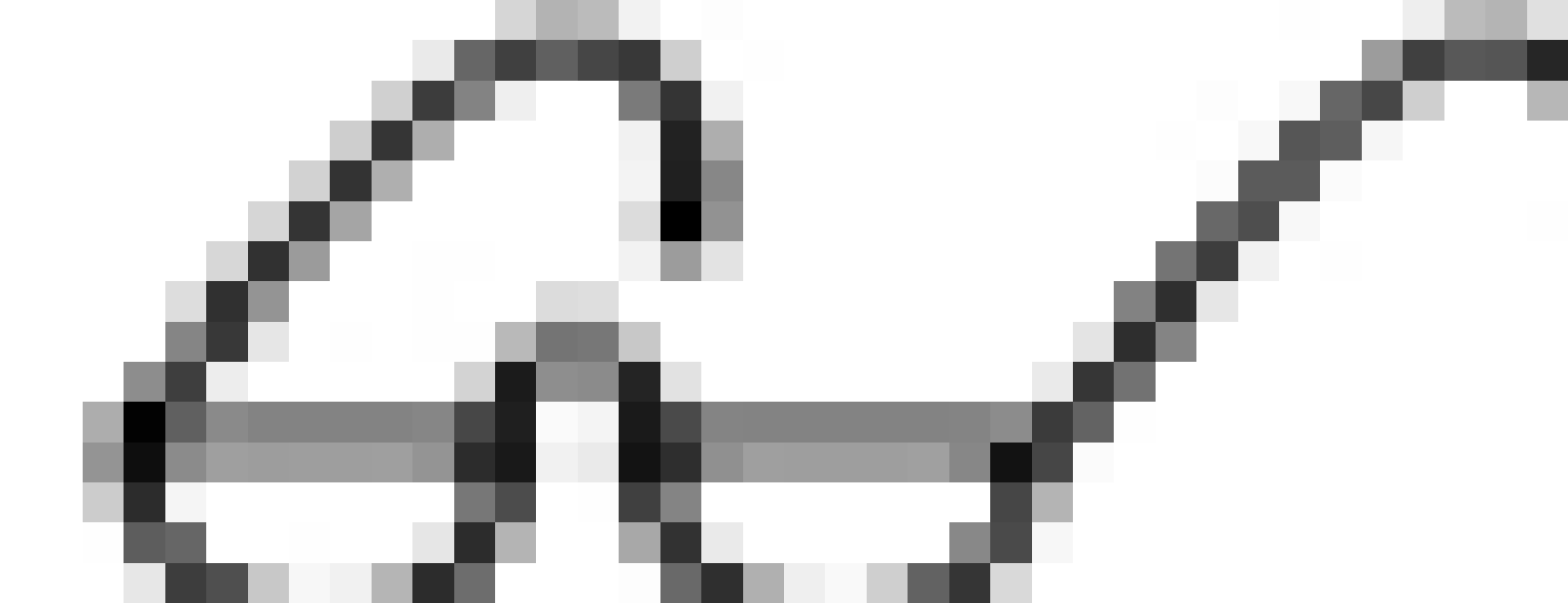 Response Division - Surface Workshop
20
[Speaker Notes: Have the class read the regulation.

If we read this, we see “First aid training (beyond a basic awareness of emergency situations) is not a part of the Auxiliary boat or air crew qualification process”  and we “may only provide first aid they are trained to give” .]
Mishap Notification
A memorandum from the National Commodore, dated 19 JUL 2021, provides guidance for notification of any aviation incident or mishap. The Commodore’s memorandum describes the type of mishaps and incidents that require notification to Senior Auxiliary Leadership, and the notification procedure. 
In addition to the procedure specified, please copy the Division Chief for Surface (DVC-RS). These procedures are in addition to those in place for reporting mishaps to the OIA occurring while members are under operational orders
Response Directorate - Surface Division
21
Mishap Reporting
ALL mishaps must be reported to the OIA & CoLM immediately!
A Coast Guard mishap is defined as any unplanned, unexpected or undesirable event that causes injury, occupational illness, death, material loss or damage
Additionally, the Auxiliary requires any incident which causes a disruption or alteration of the mission reported
This allows the mishap to become an educational opportunity to be shared across the entire organization
The concept of “Just Culture” will be applied
We are looking to improve our safety and performance
We are not looking to punish
This is not a “free pass” for careless or reckless actions
Response Division - Surface Workshop
22
[Speaker Notes: Per COMDTINST_M5100.47.pdf - a Mishap is “An unplanned, unexpected, or undesirable event or series of events resulting in death, injury, occupational illness, or damage to or loss of  materiel.“  Any event that has the potential to embarrass the Organization. 

A mishap, while underway, is anything causing an unplanned stop is potentially reportable.  Any medical, mechanical, or maintenance issues should be reported.  Anything you expect to be reimbursed for should be reported. It is better to over report than under report.  Nobody will be criticized for reporting too much.  When in doubt report it.

Operations Policy Manual requires those with firsthand knowledge of a mishap to report it.
If you are confident the principal parties are reporting to the Organization, you are not required to report the incident, redundant reporting is needed only if requested.]
Mishaps
Three predominant causes of mishaps for both the Auxiliary and Active Duty are:
Complacency
“Track Line” deviation (Off Course) 
Speed
Response Division - Surface Workshop
23
[Speaker Notes: Source is CG-1131 Office of Safety and Environmental Health]
COVID-19 Mitigation
Crews must develop a mitigation strategy for missions 

Research COVID infection status for any location linked to the mission. Coxswains need to include the requirement to know and understand the Covid-19 status and recommendations or laws concerning traveling in and out of each state or locale.  

Crews exposed to the infection must quarantine for 14 days. Individual Districts may have additional restrictions.
Response Division - Surface Workshop
24
[Speaker Notes: Per COMDTINST_M5100.47.pdf - a Mishap is “An unplanned, unexpected, or undesirable event or series of events resulting in death, injury, occupational illness, or damage to or loss of  materiel.“  Any event that has the potential to embarrass the Organization. 

A mishap, while underway, is anything causing an unplanned stop is potentially reportable.  Any medical, mechanical, or maintenance issues should be reported.  Anything you expect to be reimbursed for should be reported. It is better to over report than under report.  Nobody will be criticized for reporting too much.  When in doubt report it.

Operations Policy Manual requires those with firsthand knowledge of a mishap to report it.
If you are confident the principal parties are reporting to the Organization, you are not required to report the incident, redundant reporting is needed only if requested.]
COVID-19 Mitigation – cont.
The Personal Protective Equipment (PPE) list now includes:
Mask
Gloves
Disinfectant wipes
Cleaner  
Our standard procedures for post mission now includes disinfecting any surface areas normally handled on the facility, including communication equipment.
Response Division - Surface Workshop
25
[Speaker Notes: Per COMDTINST_M5100.47.pdf - a Mishap is “An unplanned, unexpected, or undesirable event or series of events resulting in death, injury, occupational illness, or damage to or loss of  materiel.“  Any event that has the potential to embarrass the Organization. 

A mishap, while underway, is anything causing an unplanned stop is potentially reportable.  Any medical, mechanical, or maintenance issues should be reported.  Anything you expect to be reimbursed for should be reported. It is better to over report than under report.  Nobody will be criticized for reporting too much.  When in doubt report it.

Operations Policy Manual requires those with firsthand knowledge of a mishap to report it.
If you are confident the principal parties are reporting to the Organization, you are not required to report the incident, redundant reporting is needed only if requested.]
Radio Basics
In all radio communications, we are to act as professionals
At no time shall we refer to ethnicity, race, gender, sexual orientation or religious affiliation in radio transmissions
This is a zero-tolerance policy and must be strictly adhered to
Response Division - Surface Workshop
26
Radio Basics - Cont.
It is often not what you say, but how you say it that demonstrates your professionalism
Brevity and accuracy support mission success and safety
Remember, the public and other agencies “hear” you as the voice of the U.S. Coast Guard
Practice and use proper radio procedures to achieve success, safety, and professionalism 
(No “10” codes, no “Over and Out”, no “Roger WILCO”, no “five by five”, etc.)
Response Division - Surface Workshop
27
Radio Basics - Cont.
REMEMBER:
Always listen before transmitting and be sure you are on the correct channel (frequency) and no one else is talking
Professional presentation – Voice of the Coast Guard
Speak slowly, clearly and calmly– Must be understood the first time
Use proper PROWORDS, avoid slang and jargon
Response Directorate - Telecommunications Division
28
Marine Channel 16
Channel 16 is the international emergency/distress and calling channel  
Monitor channel 16 whenever able (at least in scan mode) even if there is a specific reason to monitor another channel (regatta, SAR case, guard channel, etc.)
Encourage all boaters to monitor channel 16 when underway
Response Division - Surface Workshop
29
Coxswain Responsibilities
Responsible for ENTIRE crew
From pre-mission brief to debrief

Arrange the OPFAC familiarization, check PPE (maintenance cards and member proficiency) and PLBs, remove watches, rings, etc.

Determine any physical limitations (IMSAFE & actual observations) ensuring compliance with AUX Ops Policy Manual 

Ensuring each member knows their role AND can fulfill the role
Response Division - Surface Workshop
30
[Speaker Notes: Each assigned member should be clearly identified to the other members of the crew.]
Coxswain Responsibilities – cont.
Designate primary lookout(s) and explain duties

Exercise DIRECT supervision of the helmsman and OVERSIGHT supervision of the rest of the crew

Designate a radio watchstander and explain duties
Radio channels may be District, Sector, and AOR specific
Response Division - Surface Workshop
31
[Speaker Notes: Ensure lookouts understand their responsibilities to report to the helmsman. Maintaining a proper lookout is not only required for safe operations it is the law per the Navigation Rule 5.  Do not just ASSUME everyone will pay attention and lookout for dangers.

Common sense should be utilized when the Coxswain is considering a  change of position (e.g., head calls).

Watchstander to monitor channel 16 and Operational Channels (AOR specific);  Conduct OPS/POS reports to guarding station as required.

Coxswain must monitor crew fatigue, as it is critical to the GAR score and may shorten or cancel the patrol entirely.]
Coxswain Responsibilities – cont.
Monitor crew physical condition throughout the patrol ensuring performance of their duties

Ensure cutoff switch (if installed) is used

Reassess RISK as the situation evolves
Response Division - Surface Workshop
32
[Speaker Notes: Ensure lookouts understand their responsibilities to report to the helmsman. Maintaining a proper lookout is not only required for safe operations it is the law per the Navigation Rule 5.  Do not just ASSUME everyone will pay attention and lookout for dangers.

Common sense should be utilized when the Coxswain is considering a  change of position (e.g., head calls).

Watchstander to monitor channel 16 and Operational Channels (AOR specific);  Conduct OPS/POS reports to guarding station as required.

Coxswain must monitor crew fatigue, as it is critical to the GAR score and shorten or cancel the patrol entirely.]
Crew Responsibilities
Safety is paramount
If you see something, say something
If you ignore something you are condoning it

Risk Management is a practice, not an event.

Consider IMSAFE when preparing for and during the mission
Response Division - Surface Workshop
33
[Speaker Notes: Operational Risk Management (ORM) is all about a continuous review of changing conditions that may influence the “Risk” of a mission.]
Important Reminders
Mobile Devices
Use of Mobile Devices (phones, tablets) is PROHIBITED without permission from Coxswain. 
“The helmsman is prohibited from using a mobile device.”

Proper lookouts must always be maintained
Response Division - Surface Workshop
34
[Speaker Notes: If a crew member is using a mobile device, the coxswain shall ensure there is a proper lookout posted.

Important - cell phones can never be used by the person at the helm even if at dead stop because they need to be able to immediately react. It is suggested that the coxswain not use a mobile device while the vessel is moving to be able to maintain full situational awareness.]
Important Reminders – cont.
Radio Watch
All vessels equipped with a VHF marine radiotelephone must maintain a watch on channel 16 whenever the radio is not being used to communicate. See CG Addendum to the National SAR Supplement (COMDTINST M16130.2F) chapter 2 / SAR Communications, Paragraph 2.5.6 Channel 16 Monitoring Requirements (page 2-29)

Do not simply monitor your ops channel (use dual watch, scan, or 2nd radio)
Response Division - Surface Workshop
35
[Speaker Notes: NAVRULES require all vessels to maintain a listening watch on VHF 16 (unless under positive VTS control) whenever they are not using (meaning “transmitting”) the radio.  AOR specifics must be considered when deciding listening watch channels. We recommend all facilities have two VHF radios, typically one installed and one hand-held), with one on VHF 16 always and the other used for operational control. If you only have one, then use Dual-Watch or scan when not actively talking on it.]
Important Reminders – cont.
Personal Locator Beacon (PLB)
Coxswain and crew members must wear it on your person when underway

Check the battery expiration date and perform required monthly test per 
	Maintenance Procedure Card (MPC)

Keep it registered with NOAA (registrations must be renewed every 2 years per MPC)
HTTPS://beaconregistration.NOAA.gov
Response Division - Surface Workshop
36
[Speaker Notes: PLBs are required for coxswain and crew. All other persons aboard the vessel, such as non-crew AVs, non-crew photographers, etc., are only required to wear proper PPE.]
Provide SAR Response
Perform only what you and your facility/crew can perform
Safety of the Crew Always Comes First

Operate at safe speed for the sea conditions and local environment

Observe all NO WAKE zones – set the example for all other boaters
Response Division - Surface Workshop
37
Patrol Orders
AUXDATA II

01D Reporting and use

Timely patrol order claims submission

Claiming “Other” Reimbursable Expenses
Response Division - Surface Workshop
38
AUXDATA II – Patrol Orders
Prior to using AUXDATA II for the first time to request/complete a patrol order, please familiarize yourself with the AUXDATA II User Guide - Patrol Orders.  This is located under the Files tab – then select Libraries -USCG Auxiliary Guides in AUXDATA II.

Reach out to an experienced user for training as well.
Response Division - Surface Workshop
39
Mission Reporting - Code 22B NOT for Underway Hours
There have been many ANSC-7030s (Activity Report - Mission) incorrectly submitted using Mission Code 22B in conjunction with underway patrol activities. Mission Code 22B is NOT an underway Mission Code. Please check with your IS officer for the correct code to be using for your specific activity.
Response Division - Surface Workshop
40
[Speaker Notes: Incorrect use of Mission Code 22B is causing difficulties and could possibly result in late entry or loss of credit for underway patrol hours.]
Mission Reporting – Code 01D
Mission Code 01D – Operational Standby, used for time when you are not underway but available such as:
Prior to getting underway, crew briefing and Risk Management Assessment for the mission
When moored for meals, breaks, logistics stops
Debriefing and cleaning up after the mission

All missions must include 01D time to acknowledge safety briefing and debriefing

Accounts for fatigue time per CG Policy
Response Division - Surface Workshop
41
[Speaker Notes: Refs: ALAUX 017-18/ALAUX 020-18/Operations Policy Manual, Chapter 4.E

Instructors should discuss fatigue time and how the different mission codes/durations contribute to the fatigue time calculation.
(01D, 01B, 23A = 50% of accumulated activity duration toward crew fatigue time limits, all other patrol order mission codes = 100% towards fatigue time calculation)

Since April 1st, there have 29 patrols where the crews exceeded fatigue time.  Facility operators must request a fatigue waiver from the OIA with an updated RM assessment if the patrol will exceed the established fatigue time.

Provide an example to highlight the fatigue time calculation.]
Mission Reporting – Accurate and Timely
Accurate and timely reporting and closing out missions 
   within 30 days provides:

Credit for operations and training hours to be received and reviewed for accuracy by all crew members. 
Timely reimbursements and allowances to be paid
Reduces additional work for OTOs and BSX
Response Division - Surface Workshop
42
[Speaker Notes: Impress on the members timely and accurate reporting is extremely critical.

This needs to be the new mantra: The patrol is not completed until the patrol order is accurately filled out, signed, marked Completed for the OIA.  

Also, the CG is moving to a new Financial Management System in late 2021 and there will be tighter controls on the timeliness of patrol order completion.  Operators MUST ensure patrol orders are completed as soon as possible after the mission ends.  There were many instances in 2020 where facility operators failed to complete timely patrol order claim submissions.  This required an inordinate amount of extra work by the OTOs and BSX to ensure FY2020 patrol orders were closed out.  As of January 2021, there were still outstanding patrol orders from September 2020 that still haven’t been routed to the OIA for submission to FINCEN.]
“Other” Reimbursable Expenses
On a patrol order, “Other” Reimbursable Expenses may include: 
Tolls (if trailering)
Temporary moorings required for an event
Launch ramp fees
Park entrance fees
Response Division - Surface Workshop
43
“Other” Reimbursable Expenses – cont.
Expenses that may NOT be claimed as “Other”:
Food/Meals/Water
Fuel or Fuel Additives (2 cycle oil) (there are specified fields for these)
Lodging & Per Diem*
Splitting your annual mooring fee into a per-day expense and claiming on the patrol order


* 	Lodging and per diem are rarely required for ordered patrol missions. In cases where the OIA needs Aux resources for a multi-day event, lodging and per diem may be authorized by the OIA via a standard travel order.
Response Division - Surface Workshop
44
[Speaker Notes: Meals are claimed on the Crew section of the patrol order.  Meals may only be claimed if the patrol activities occur during one or more of the standard mealtimes.  Only claim meals if the crew member was present during that portion of the patrol.

The current reimbursement rates are:

Breakfast (0600-0759)	$2.55
Lunch (1100-1259) 	$4.65	
Dinner (1600-1759)	$4.65
Mid-Rations (2300-2359)	$2.55]
Responder Articles
The Response Directorate is always looking for articles for The Responder
Past Responder editions are maintained on the Response Directorate website - http://wow.uscgaux.info/content.php?unit=R-DEPT&category=the-responder 

Submit articles To DVC-RS (Michelle.Thornton@cgauxnet.us)
Response Division - Surface Workshop
45
Operations Workshop Debrief
What went right with today’s workshop?

What went wrong with today’s workshop?

What could be done better next time?
Response Division - Surface Workshop
46
Thank You For Your Participation!
Any additional feedback on the content of this presentation may be sent to:  

Division Chief – Education  Bruce Pugh - DVC-RE




Roy Savoca		DIR-R
Sue Thurlow		DIR-Rd
Michelle Thornton	DVC-RS
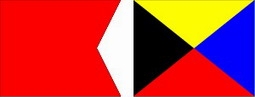 Response Division - Surface Workshop
47